Exter nal Research Overview
Tony Hey
Corporate Vice President
External Research
Microsoft Research
Tony Hey – An Introduction
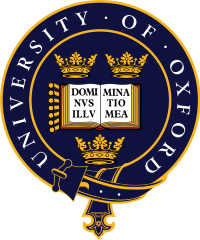 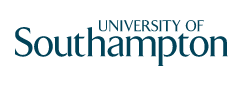 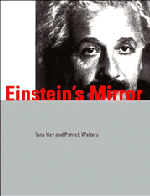 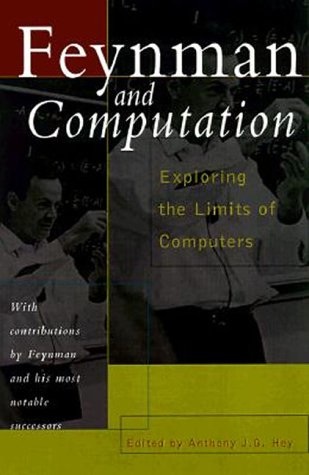 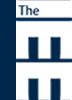 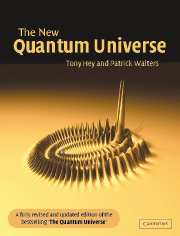 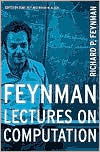 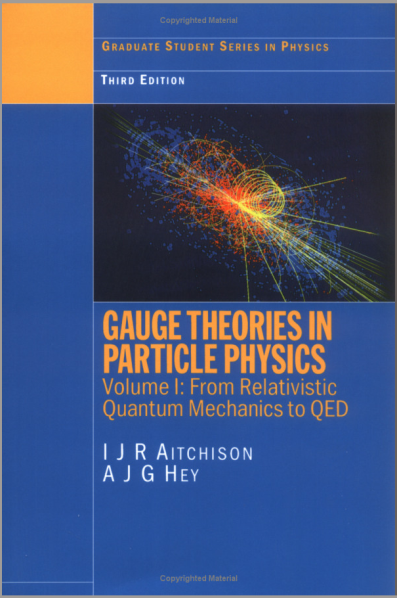 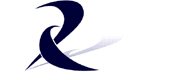 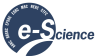 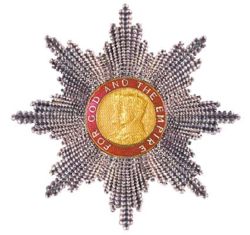 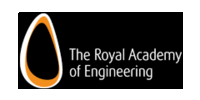 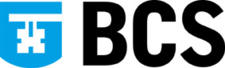 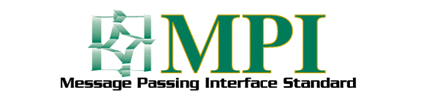 Commander of the British Empire
[Speaker Notes: 1970: D.Phil. in Theoretical Physics, Oxford, UK
Research at Caltech, CERN, MIT and IBM Research
1974 -1985: Professor in Physics at Southampton
1985 – 1999: Professor of Parallel Computing in Electronics and Computer Science at Southampton
1994 – 1999: Head of Electronics and Computer Science 
1999 – 2001: Dean of Engineering
1996 – 2001: Director of Southampton Innovations Ltd.
2001 – 2005: Director of UK e-Science Program for the UK Office of Science and Technology
2005 – present: Corporate Vice President for Microsoft External Research]
Microsoft External Research
Division within Microsoft Research focused on partnerships between academia, industry and government to advance computer science, education, and research in fields that rely heavily upon advanced computing

Focus on the research process and its role in the innovation ecosystem, including support for open access, open tools, open technology, and interoperability

Development of advanced technologies and services to support every stage of the research process
Worldwide External Research "Themes"
Advanced Research Tools and Services
Collaborating On Computing And Scientific Research
In the next five years, there will be more scientific data collected than in the whole of human history! 

Advanced computing research technology exploring
The Universe  
Our World  
Ourselves  

Addressing the most urgent computer scienceresearch challenges
World Wide Telescope
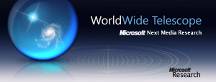 Seamless Rich Social Media Virtual Sky
Web application for science and education
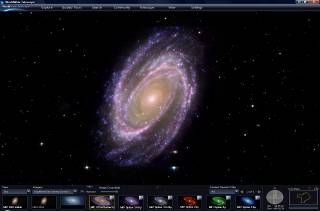 Participants
Alyssa Goodman; Harvard University
Alex Szalay; Johns Hopkins University
Curtis Wong, Jonathan Fay; Microsoft Research

Goals
Integration of data sets and one-click contextual access
Easy access and use
In just over a little more than two months, a million users have downloaded, installed and launched the application (2,206,497 unique sessions)

We invite you to experience it!  www.worldwidetelescope.org
WWT application
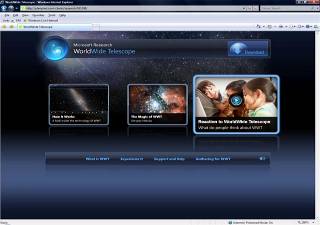 WWT Download website
Trident – Scientific Workbench
Workflow forOcean Observatories,
 part of an 
“oceanographer’s 
workbench”
 
Jim Gray
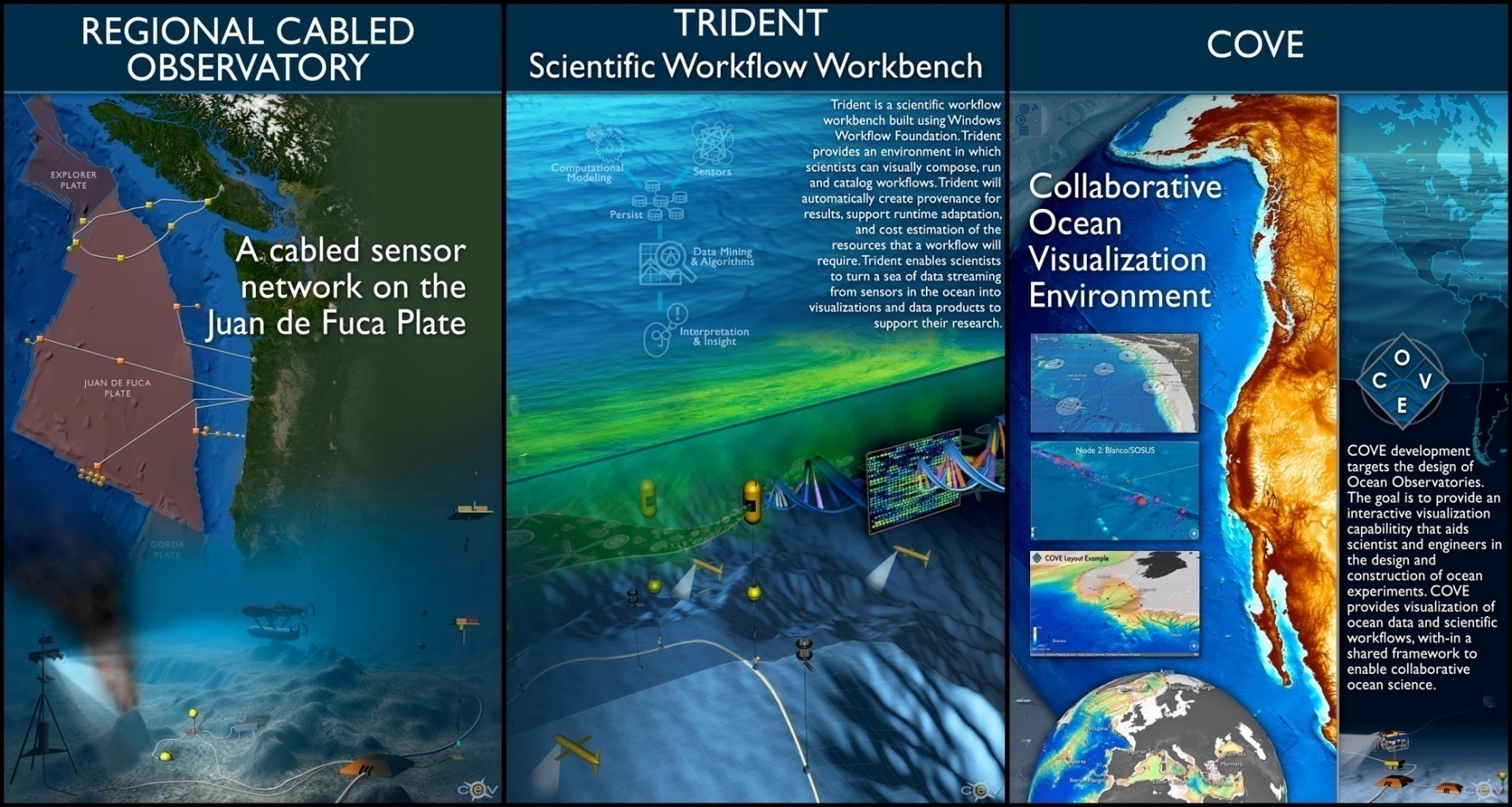 http://www.microsoft.com/mscorp/tc/trident.mspx
Connectome Project
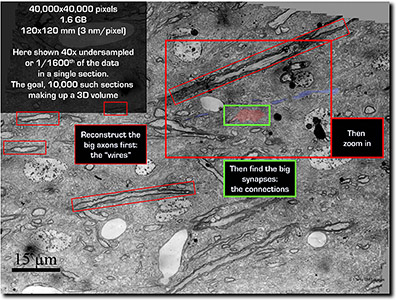 Determine the detailed neuralcircuitry of the brain
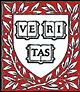 Participants
Jeff Lichtman, Kenny Blum, and Hanspeter Pfister; Harvard University
Michael Cohen; Microsoft Research
Goals
Software for 3D registration, segmentation, and complete neural circuit reconstruction
Software to visualize and “fly through” 3D images of neural circuitry hundreds of GB in size
Database design and management for storing and querying multi-TB datasets containing 3D microscopy images of neural circuits and features extracted from them
9
Open Collaboration
“In order to help catalyze and facilitate 
the growth of advanced CI, a critical 
component is the adoption of open access 
policy for data, publications and software.”

NSF Advisory Committee on 
Cyberinfrastructure (ACCI)
Open access
 
Open source
 
Open data
Microsoft Interoperability Principles
Open Connections to Microsoft Products
Support for Standards
Data Portability
Open Engagement
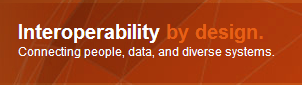 http://www.microsoft.com/interop/
Current Scholarly Publishing A model in crisis
Journal subscriptions rising faster than library budgets. No freedom for new journals in new and emerging fields.
Web technology and digital media now make dissemination of knowledge ‘easy’ and ‘free’ without the traditional paper journals.
As Dean of Engineering at Southampton:
Monitored the research output of over 200 Faculty and500 Post Docs and Grad Students
University library could not afford to subscribe to all the journalsthat my staff published in, not to mention conference proceedingsand workshop contributions …
announcing
A set of free software tools to improve interoperability with existing tools used commonly by academics and scholars to better meet their research needs
Collaborate, Publish, Preserve, And Share Data
http://www.microsoft.com/mscorp/tc/scholarly_communication.mspx
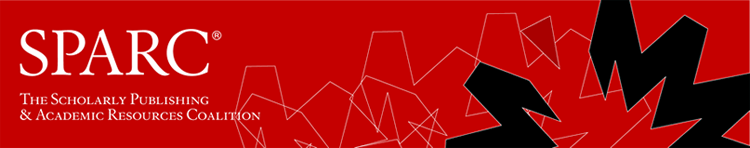 "I am pleased that Microsoft is taking innovative steps to support more open, efficient, and effective scholarlycommunication in the digital networked environment.  For example, the free eJournal Service gives many scholarlysocieties a valuable new option for online publication and a way to avoid taking on high costs. 
The Article Authoring and Creative Commons add-ins to Word also are good news, offering capacities that could  bring downproduction costs and allow authors to better manage their intellectual property rights.”
– Heather Joseph
Executive Director,
SPARC (Scholarly Publishing & Academic Resources Coalition)
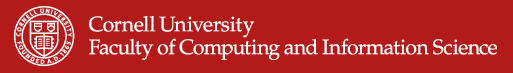 “Partnering with members of the scholarly community, Microsoft External Research is working to facilitate the next step in the transformation of scholarly communications with networking tools built into Microsoft products.  The Article Authoring add-in for Microsoft Word 2007 permits authors to produce documents directly in the format used by the NLM's PubMed Central repository, and is a significant step towards producing next-generation documents semantically tied to distributed network databases and relevant ontologies.  The Microsoft team has also worked with the arXiv.org database on an automated upload protocol for documents and metadata, both for ingest from individuals and of entire conferences.  We look forward to further enhancements, permitting autonomous discovery of related documents, relevant materials, and other linkages, accelerating the move towards a better integrated scholarly knowledge network." 
– Paul Ginsparg, Professor Of Physics, 
Computing and Information Science at Cornell University 
(and founder of arXiv.org)
Parallel Computing Research
Intel / Microsoft  Academic Partnerships
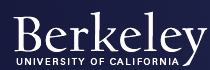 Accelerating developments in mainstream parallel computing 

Centers located at the University of California, Berkeley; and the University of Illinois at Urbana-Champaign 

Microsoft and Intel have committed a combined$20 million over the next five years

Parallel programming applications, architecture,and operating systems software
 
External Research has a history of working in this area; Joint Research Centre with the Barcelona Supercomputing Center
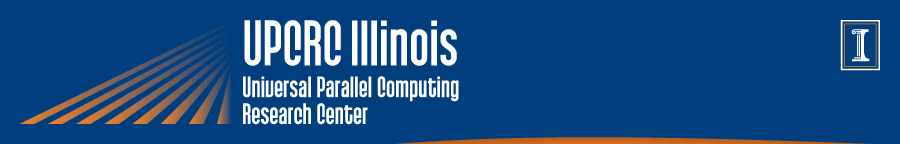 WWT application
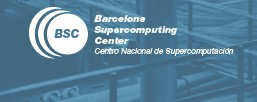 WWT Download website
15
announcing
$1.5 million to support seven academic research projects to further stimulating impactful research in safe and scalable multicore computing
Safe And Scalable Multicore Computing
Parallel and multicore computing will radically transform computing
Research projects rethink the relationships among computer architecture, operating systems, runtimes, compilers and applications

Recipients:
Dan Grossman, University of Washington
Kim Hazelwood, University of Virginia
Antony Hosking, Jan Vitek, Suresh Jagannathan and Ananth Grama, Purdue University
Paul Hudak, Yale University
Tao Li, University of Florida
Bertrand Meyer, ETH Zurich
David Penry, Brigham Young University
Resources
http://research.microsoft.com
http://www.microsoft.com/science
http://www.microsoft.com/mscorp/tc/scholarly_communication.mspx
Have a Great Faculty Summit!